Figure 1. Relationships between total hip BMD and fasting cholesterol in men.
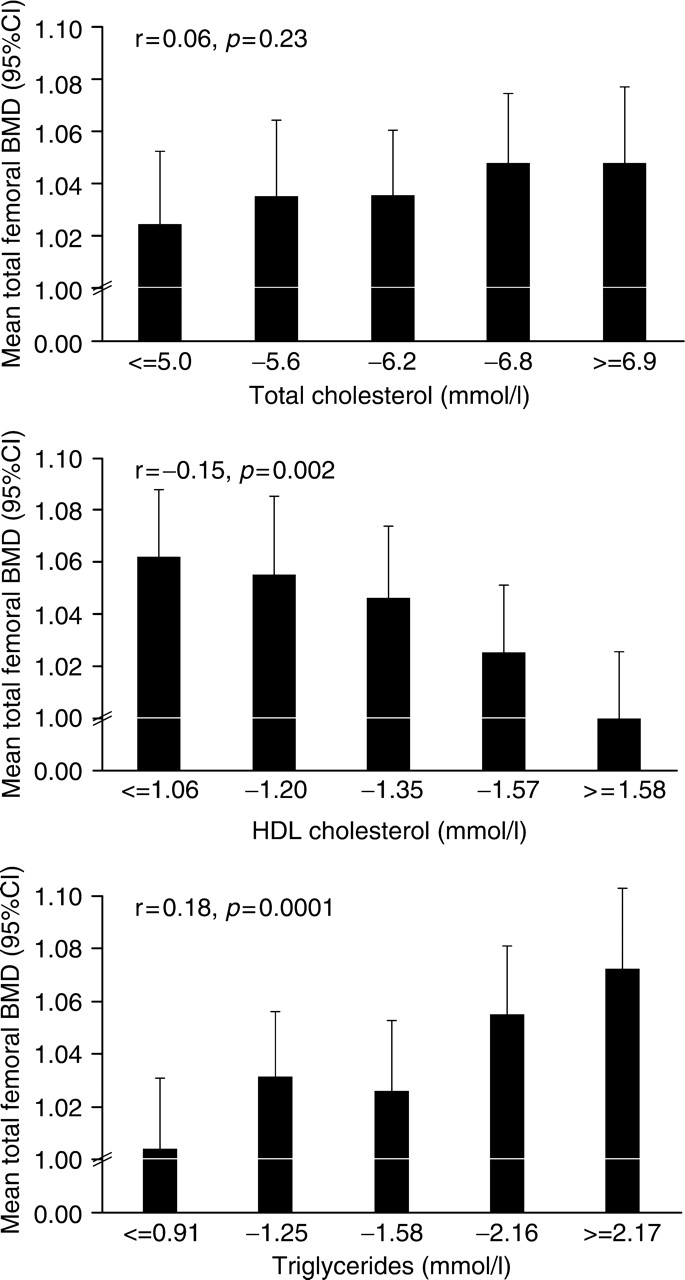 QJM, Volume 100, Issue 5, May 2007, Pages 297–303, https://doi.org/10.1093/qjmed/hcm023
The content of this slide may be subject to copyright: please see the slide notes for details.
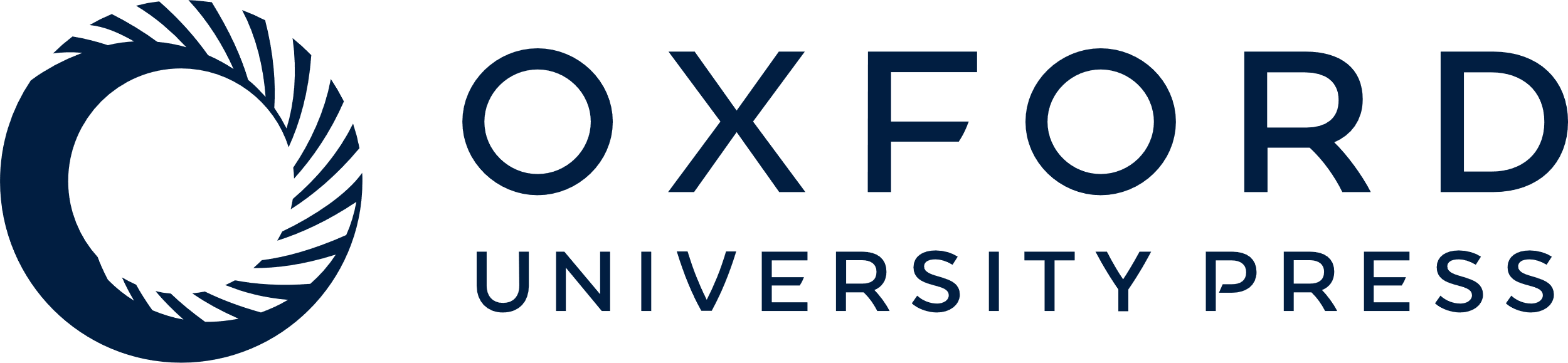 [Speaker Notes: Figure 1. Relationships between total hip BMD and fasting cholesterol in men.


Unless provided in the caption above, the following copyright applies to the content of this slide: © The Author 2007. Published by Oxford University Press on behalf of the Association of Physicians. All rights reserved. For Permissions, please email: journals.permissions@oxfordjournals.org]
Figure 2. Relationships between total hip BMD and fasting cholesterol in women.
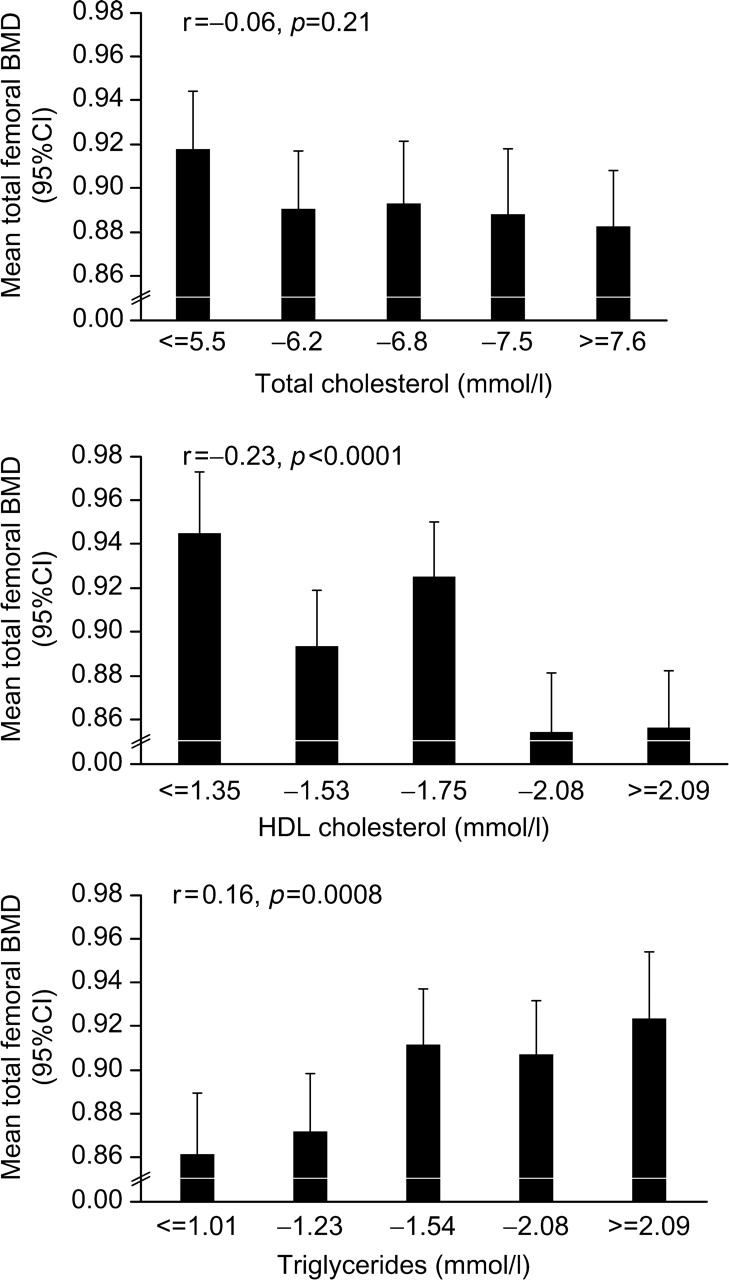 QJM, Volume 100, Issue 5, May 2007, Pages 297–303, https://doi.org/10.1093/qjmed/hcm023
The content of this slide may be subject to copyright: please see the slide notes for details.
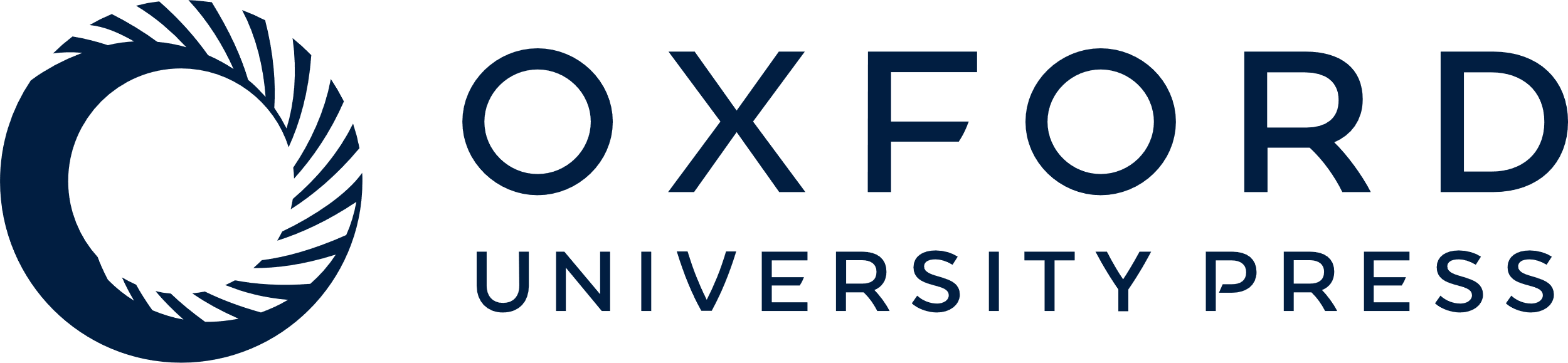 [Speaker Notes: Figure 2. Relationships between total hip BMD and fasting cholesterol in women.


Unless provided in the caption above, the following copyright applies to the content of this slide: © The Author 2007. Published by Oxford University Press on behalf of the Association of Physicians. All rights reserved. For Permissions, please email: journals.permissions@oxfordjournals.org]